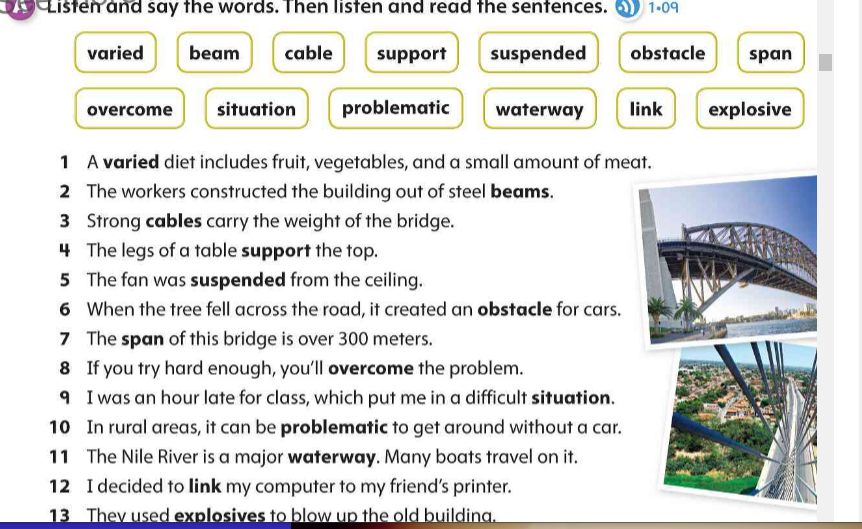 1. Varied 2. beam 3. cable 4. support 5. suspended 6. obstacle 7. span 8. overcome 9. situation 10. problematic 11. waterway 12. link 13. explosive
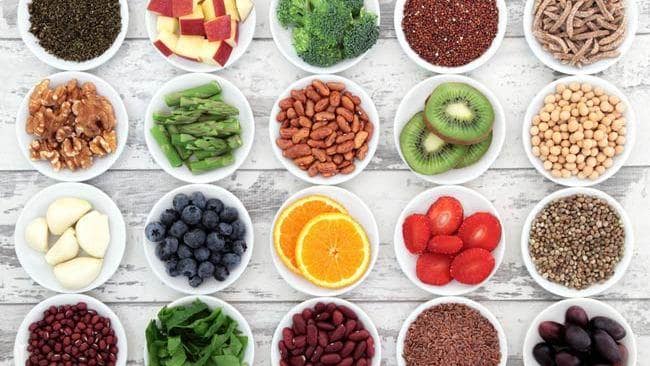 VariedAdj: having many different kinds of things or activities.
1. Varied 2. beam 3. cable 4. support 5. suspended 6. obstacle 7. span 8. overcome 9. situation 10. problematic 11. waterway 12. link 13 explosive
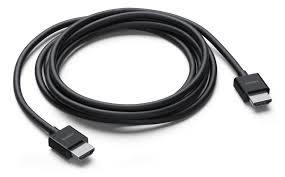 Cablea set of wires, covered by plastic, that carries electricity,  signals, etc
1. Varied 2. beam 3. cable 4. support 5. suspended 6. obstacle 7. span 8. overcome 9. situation 10. problematic 11. waterway 12. link 13 explosive
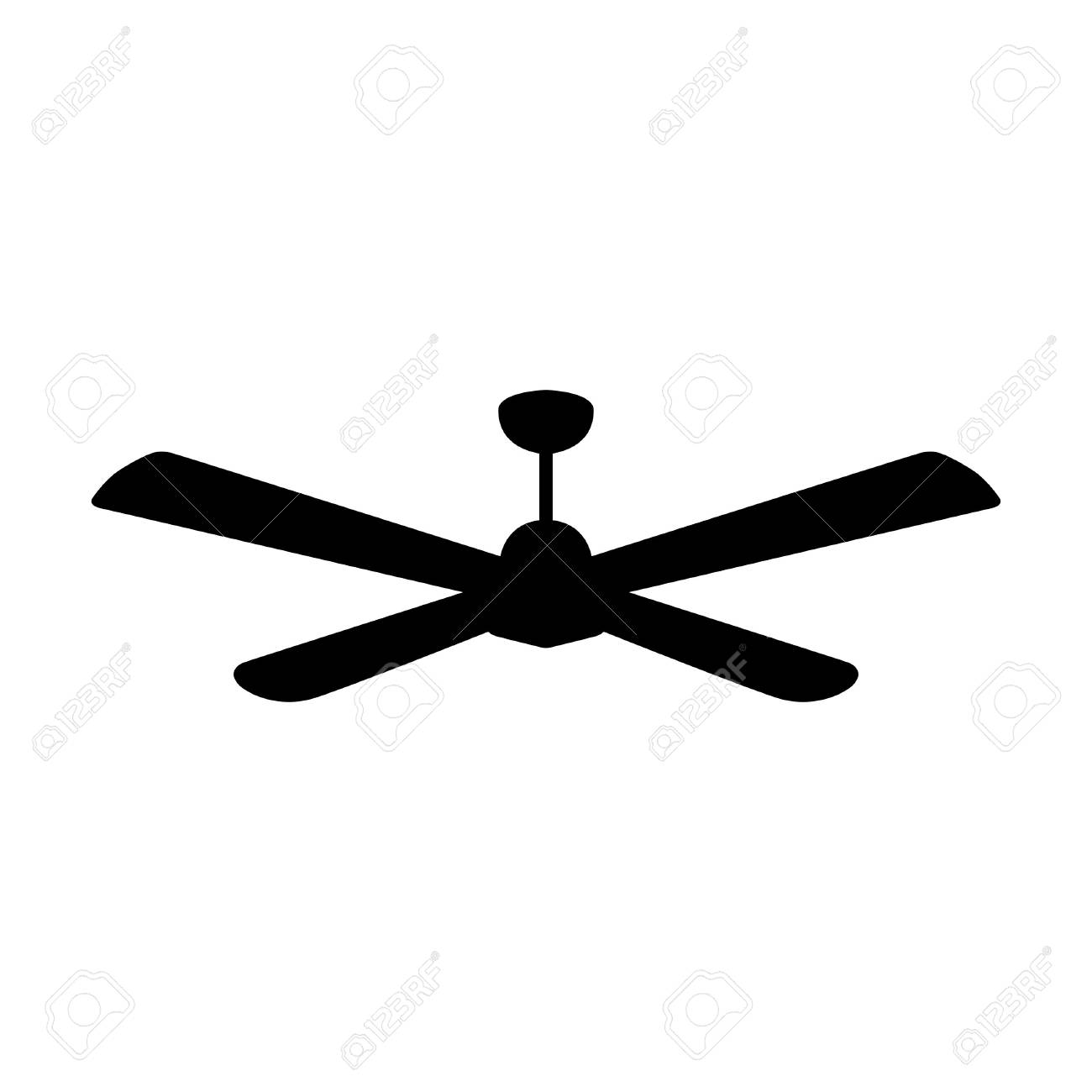 suspendedhanging from something
1. Varied 2. beam 3. cable 4. support 5. suspended 6. obstacle 7. span 8. overcome 9. situation 10. problematic 11. waterway 12. link 13 explosive
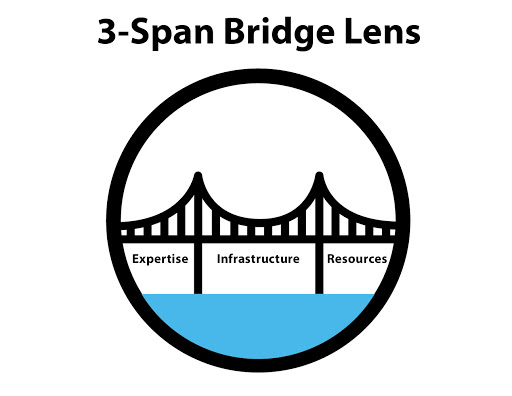 Spannoun: the length of something from one end to the other.
1. Varied 2. beam 3. cable 4. support 5. suspended 6. obstacle 7. span 8. overcome 9. situation 10. problematic 11. waterway 12. link 13 explosive
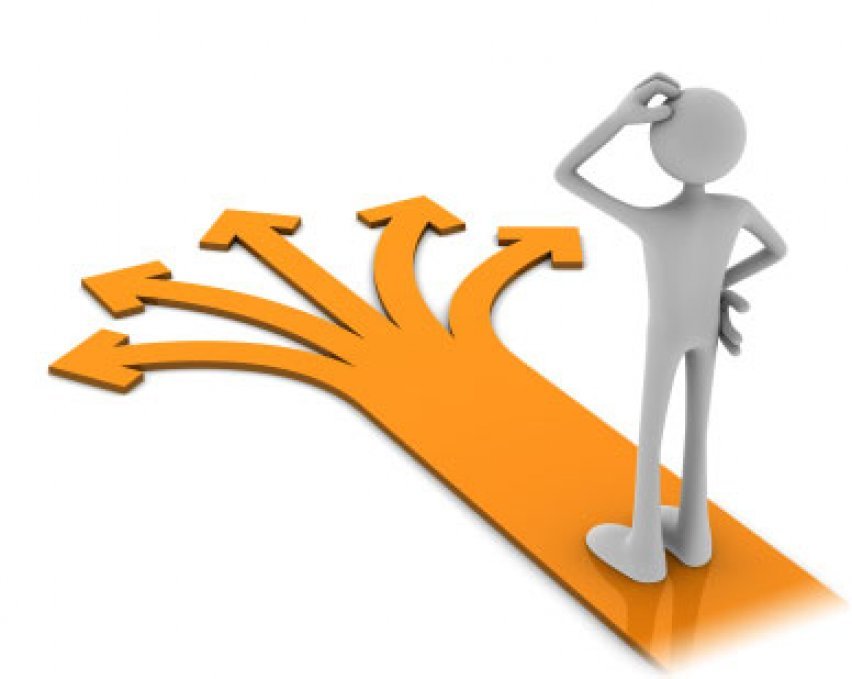 Situation noun: the things that happening in a particular place or time.
1. Varied 2. beam 3. cable 4. support 5. suspended 6. obstacle 7. span 8. overcome 9. situation 10. problematic 11. waterway 12. link 13 explosive
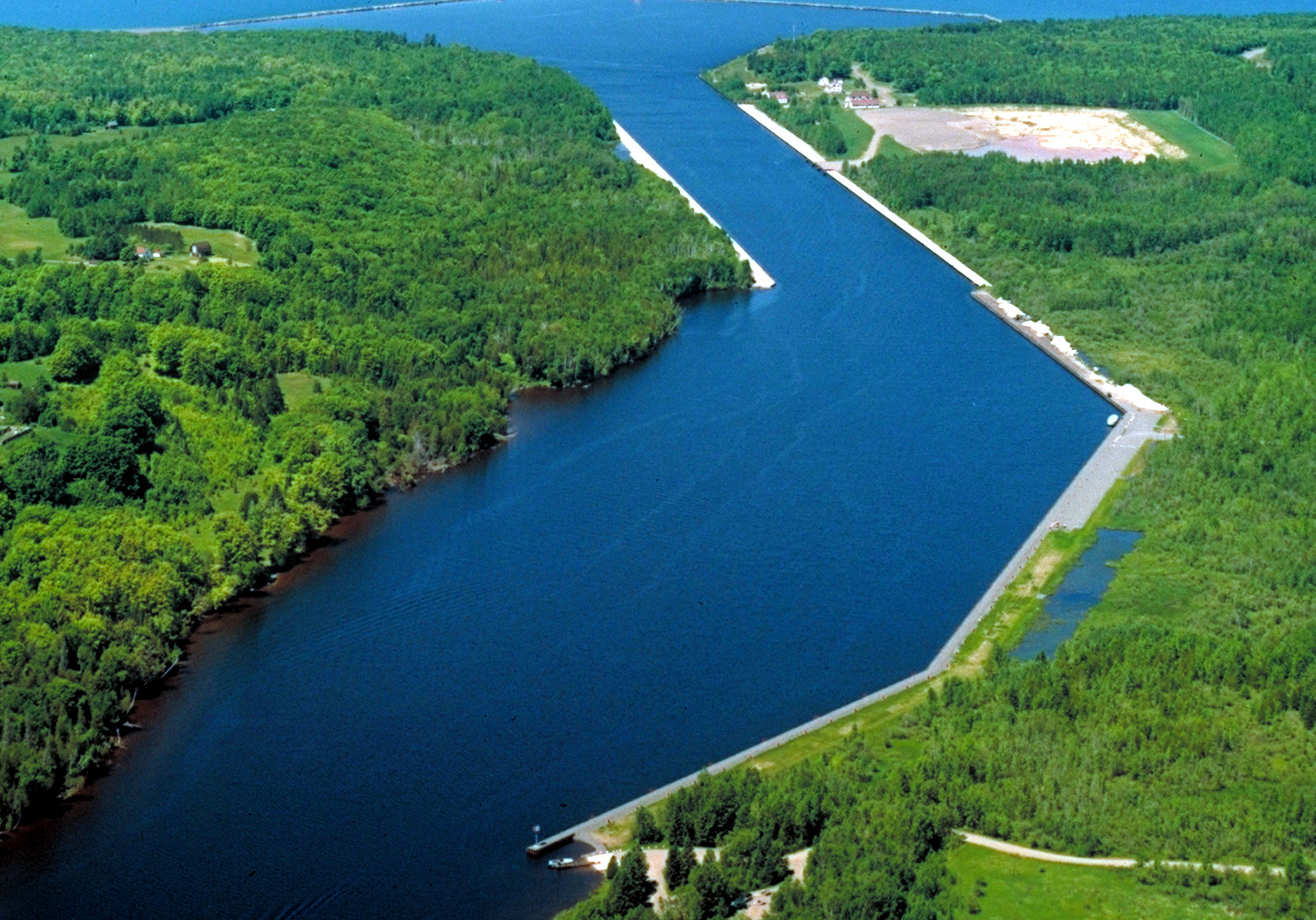 WaterwayNoun: a river, etc. along which boats or ships can travel
1. Varied 2. beam 3. cable 4. support 5. suspended 6. obstacle 7. span 8. overcome 9. situation 10. problematic 11. waterway 12. link 13 explosive
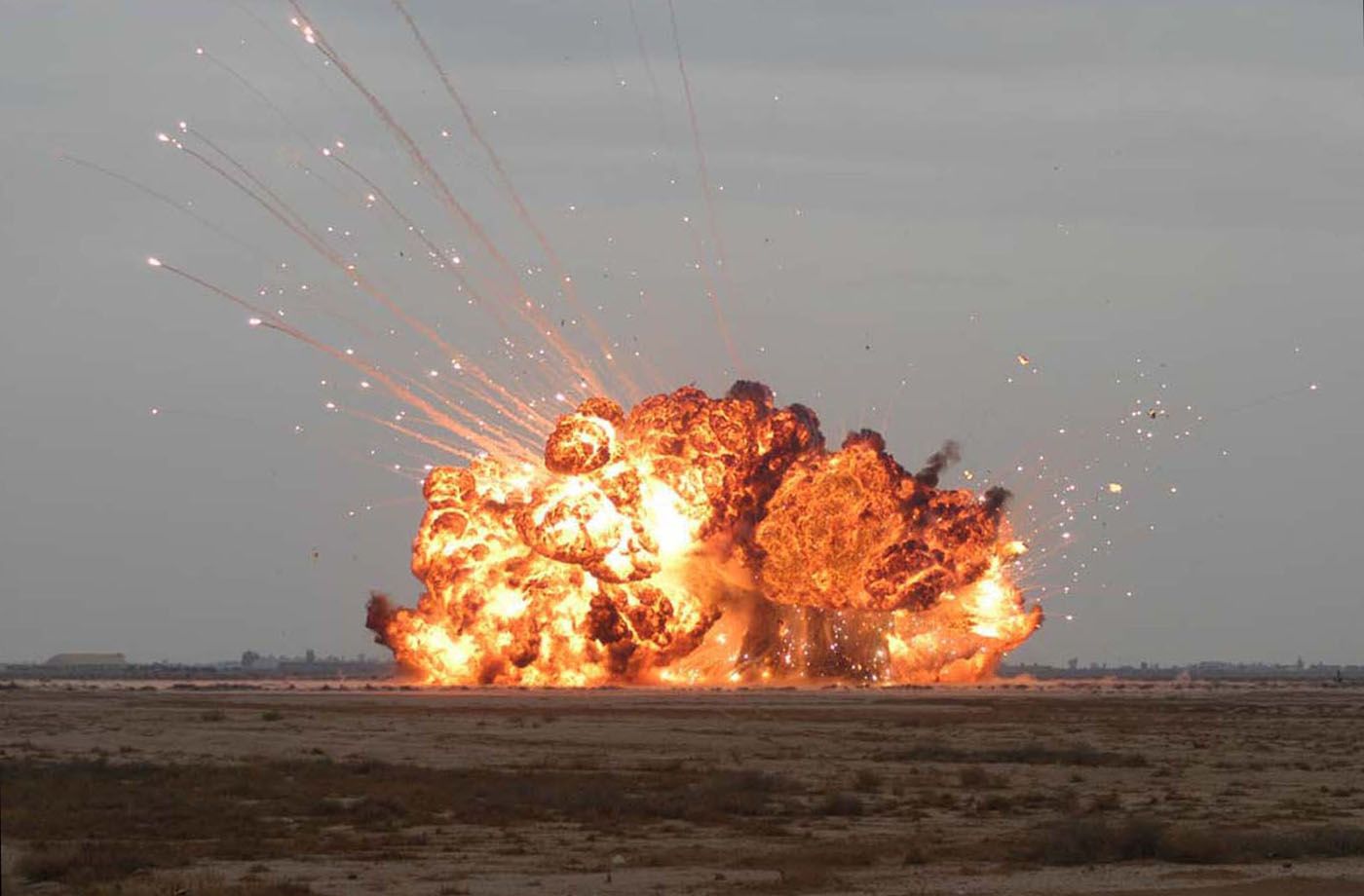 Explosivenoun: a substance that can explode.
1. Varied 2. beam 3. cable 4. support 5. suspended 6. obstacle 7. span 8. overcome 9. situation 10. problematic 11. waterway 12. link 13 explosive
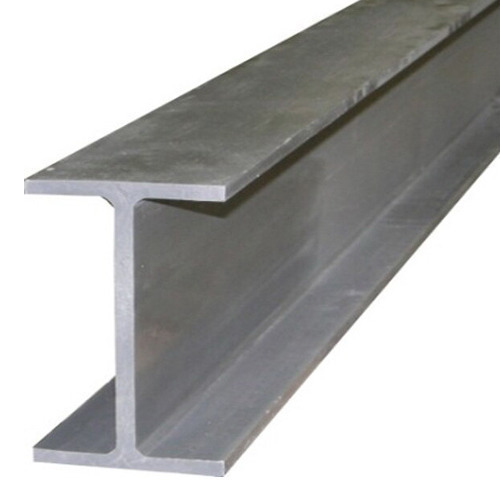 BeamA  long piece of wood, metal, etc. that is used to support weight, for example in the floor or ceiling of a building.
1. Varied 2. beam 3. cable 4. support 5. suspended 6. obstacle 7. span 8. overcome 9. situation 10. problematic 11. waterway 12. link 13 explosive
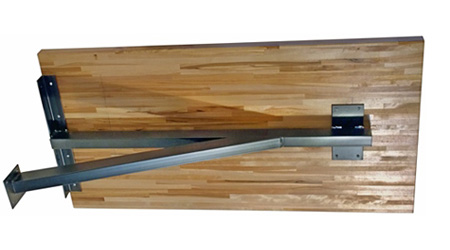 supportverb: 1. to carry the weight of someone or something2. to help someone or something by saying that you are agree with them.
1. Varied 2. beam 3. cable 4. support 5. suspended 6. obstacle 7. span 8. overcome 9. situation 10. problematic 11. waterway 12. link 13 explosive
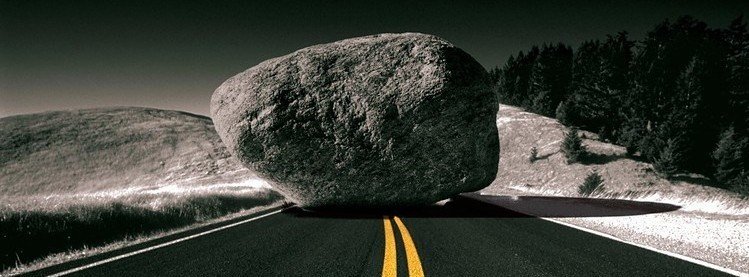 Obstaclenoun: something that makes it difficult for you to go somewhere or do sth.
1. Varied 2. beam 3. cable 4. support 5. suspended 6. obstacle 7. span 8. overcome 9. situation 10. problematic 11. waterway 12. link 13 explosive
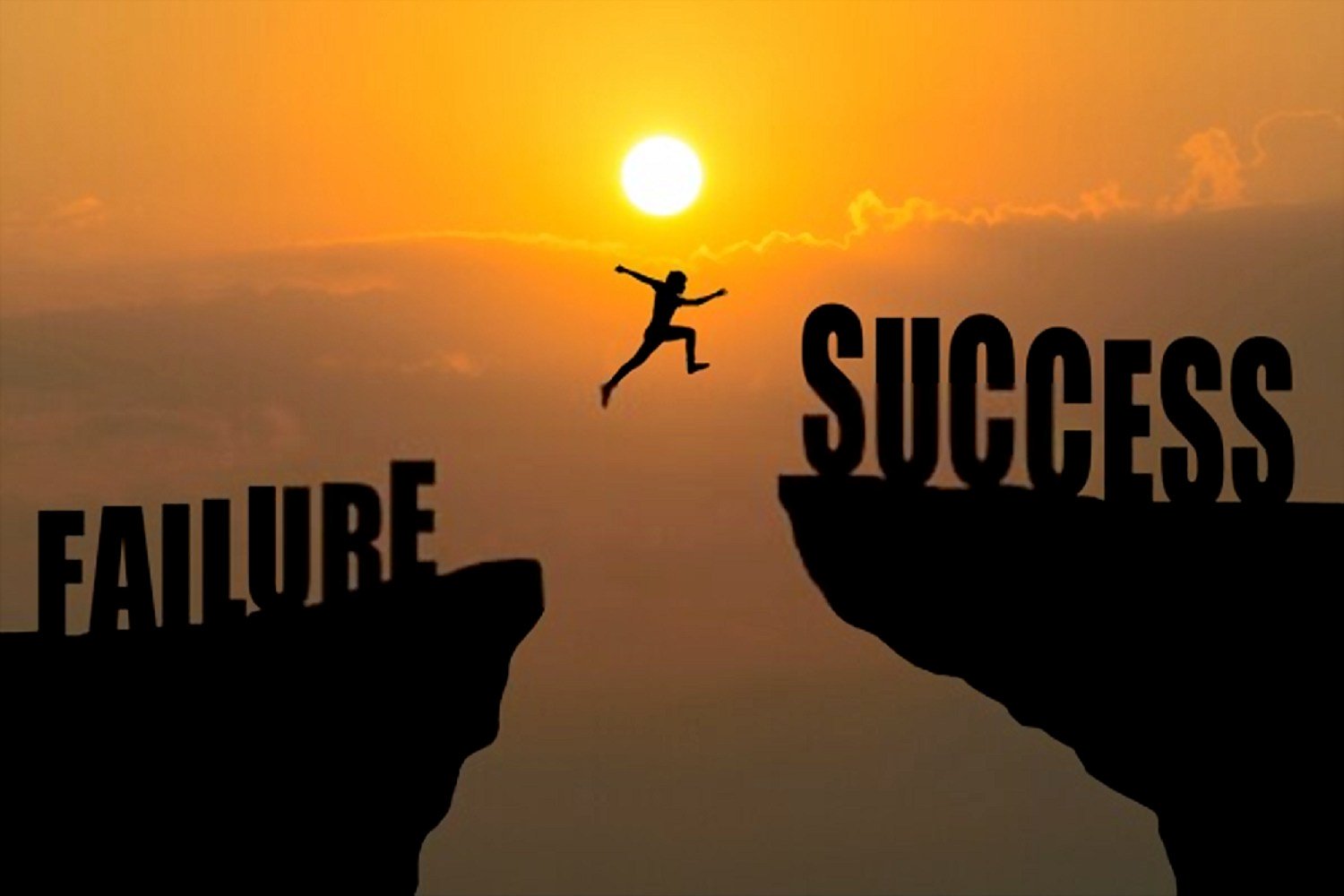 overcomeverb: to manage to control or defeat someone or sth.
1. Varied 2. beam 3. cable 4. support 5. suspended 6. obstacle 7. span 8. overcome 9. situation 10. problematic 11. waterway 12. link 13 explosive
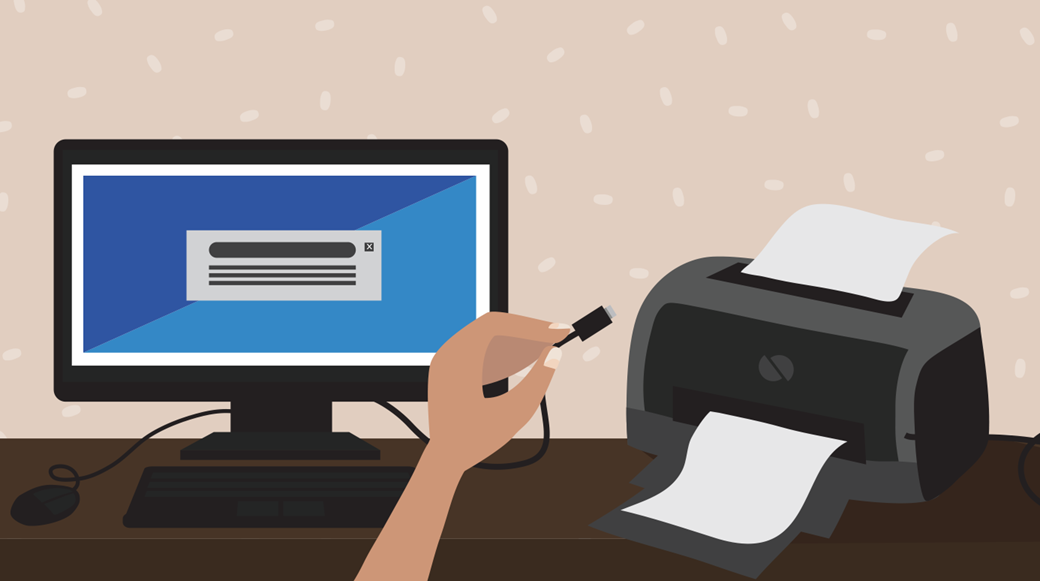 linkadj: relating to the limbic system of the brain.
1. Varied 2. beam 3. cable 4. support 5. suspended 6. obstacle 7. span 8. overcome 9. situation 10. problematic 11. waterway 12. link 13 explosive
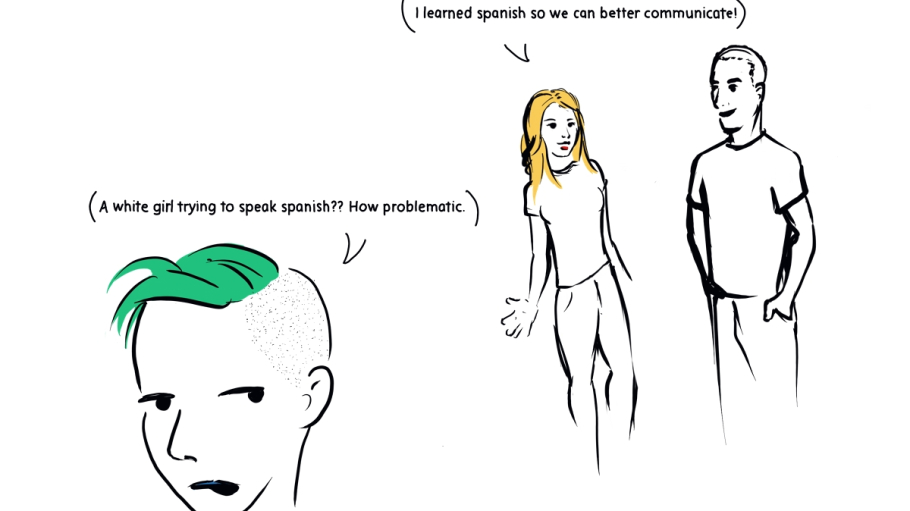 problematicpresenting a problem or difficulty.